استخدام المضادات الحيوية المنتجة من الكائنات الدقيقة في الصناعه
465 MIC
عزل الأكتينوميسيتات وظروف الزراعه على الآجار
يضاف 1 جرام من التربة إلى 100 مل من الماء الفسيولوجي (NaCl 8.5 g/l) لعمل معلق.
تحضين أنابيب المعلق في حضان هزاز على سرعة 200 لفة في الدقيقة (rpm) لمدة 30 دقيقة وعند درجة حرارة 28 ْم.
بعد إخراج الأنابيب من الحضان تترك لفترة حتى يتكون لدينا طبقتين راسب و رائق ومن ثم نقوم بعمل 5 تخفيفات تبدأ من 10-1  إلى 10-5  وذلك باستخدام الماء الفسيولوجي.
يتم وضع الأنابيب المخففة على جهاز Vortex لخلط المحتويات جيدا على أعلى سرعة.
شكل يوضح نمو الأكتينوميسيتات على الآجار
عزل الأكتينوميسيتات وظروف الزراعه على الآجار
يتم سحب 0.1 مل من كل التخفيفات من 10-2 إلى 10-5 ويتم تلقيح بيئة آجار عزل الأكتينومايسيتات (actinomycetes isolation agar) ونفس الكمية نلقح بها بيئة كازين النشا (starch casein).
وقد تمت إضافة المضاد الحيوي riphampicin 2.5 mg/ml و مضاد amphotericin B 75mg/ml لتثبيط نمو البكتيريا و الفطريات على التوالي.

يتم تحضين الأطباق عند درجة حرارة 28 ْم و درجة حرارة 37 ْم.
تتم قراءة النتيجة بعد 48 و 72 و 96 ساعة.

يُفضل إعادة تلقيح بيئة آجار كازين النشا مما يؤدي إلى حصولنا على مستعمرات بكتيريا الأكتينوميسيتات.
عزل الأكتينوميسيتات وظروف الزراعه على الآجار
صبغ جرام: يتم عمل غشاء بكتيري معتاد من مستعمرات الأكتينوميسيتات وصبغها بإتباع خطوات صبغ جرام  ومن ثم فحصها تحت الميكروسكوب الضوئي.
يتم حفظ المستعمرات التي حصلنا عليها في أنابيب مائلة عند درجة حرارة 4 ْم، لمدة شهرين وللحفاظ عليها لمدة اطول يمكننا القيام بتجديدها باستمرار.
جراثيم الأكتينوميسيتات بالمجهر الالكتروني
تضاد سلالة بكتيرية لفطر ممرض للنبات
النمو الفطري
خط النمو البكتيري المضاد المفرز للمادة المضادة في الطبق
طبق الكونترول يوضح طبيعة النمو الفطري
أمل الغامدي - رؤى القفيدي - هيا الدوسري
تأثير التضاد الحيوي لبكتيريا Paenibacillus alvei strain K-165  على فطر Thielaviopsis basicola  ممرض لنبات القطن
النمو الفطري
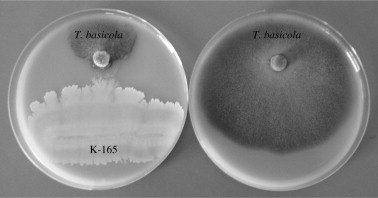 بكتيريا ضد فطر
خط النمو البكتيري المضاد المفرز للمادة المضادة في الطبق
طبق الكونترول يوضح طبيعة النمو الفطري
أمل الغامدي - رؤى القفيدي - هيا الدوسري
[Speaker Notes: The antagonistic activity of biocontrol bacterial agent Paenibacillus alvei strain K-165 against black root rot (of cotton) fungus Thielaviopsis basicola was tested in a dual culture test. K-165 was streaked ∼2.5 cm from the edge of a Petri plate (9 cm diameter) containing V-8 juice agar, and allowed to grow for 48 h. A disc (5 mm diameter) taken from the edge of an actively growing colony of T. basicola on V-8 agar was then placed in the dish 2.5 cm from the edge on the opposite to K-165 side. The plates were incubated in the dark for up to 15 days at 25 °C.]
تأثير بكتيريا Pseudomonas على فطر
سلالة من بكتيريا Pesudomonas fluorescens  مضادة لفطر Pyricularia oryzae
النمو الفطري
بكتيريا ضد فطر
خط النمو البكتيري المضاد المفرز للمادة المضادة في الطبق
طبق الكونترول يوضح طبيعة النمو الفطري
أمل الغامدي - رؤى القفيدي - هيا الدوسري
[Speaker Notes: The microorganism investigated in this study was found to produce IAA and siderophore, which can chelate metal ions, related to the bound phosphorous and release phosphorous from complex [1]. Microbial production of HCN has been suggested as an important antifungal feature to control root fungi pathogen [18]. Cyanide acts as a general metabolic inhibitor to avoid predation or competition. The host plants are generally not harmfully affected by inoculation with HCN production bacteria and hostspecific rhizobacteria can operate as biological control agents [19]. All the twenty bacterial isolates (except DL21) inhibited the pathogen in the dual culture assay, whereas isolates TS3B5, TS3C8 and TS11 showed the maximum percent inhibition of radial growth (PIRG) 65%, 52% and 51%, respectively
Pseudomonas fluorescens bacteria, a major constituent of Rhizobacteria, encourage the plant growth through their diverse mechanisms. In this investigation, 20 strains of Pseudomonads isolated from the rhizosphere soils of paddy areas in Malaysia and were screened for their plant growth promoting activity. All the 20 tested isolates of Pseudomonads were positive for the production of siderophores and HCN, while of the 20 antagonist bacteria strains, 15 strains (75%) showed positive for the production of plant growth-promoting hormone, IAA. Among the 20 isolates, 18 isolates (90%) produced phosphate solubilisation on NBRIP medium. All the twenty bacterial isolates (except DL21) inhibited the pathogen in the dual culture assay. Following API 20NE biochemical identification kit, of the 20 isolates, 15 strains were identified as Pseudomonas fluorescens, 3 isolates belong to the species of P.luteola, one isolates to the P.aeruginosa and a single isolate (TS14) showed a doubtful identification.]
بكتيريا مضادة لفطر Aspergillus flavus
النمو الفطري
بكتيريا ضد فطر
أمل الغامدي - رؤى القفيدي - هيا الدوسري
بكتيريا Paenibacillus polymyxa strain SG-6 مضاده لنمو فطر Penicillium digitatum
بكتيريا ضد فطر
الكونترول للمقارنه
أمل الغامدي - رؤى القفيدي - هيا الدوسري
تأثير سلالات من فطر الخميره Metschnikowia pulcherrima  على فطر Alternaria sp.
النمو الفطري المثبط
فطر الخميرة ضد فطر
خط النمو للخميرة المضاده
تكرار 2
تكرار 1
أمل الغامدي - رؤى القفيدي - هيا الدوسري
[Speaker Notes: Dual culture of Alternaria sp. and M. pulcherrima BIO126 (left dish) and GS37 (right dish) on APPLE substrate in Petri dishes for 12 days at room temperature in the dark. It is possible to notice the inhibition of the pathogen mycelium growth on the direction of the yeast strip side.
The mechanisms of action and efficacy of four isolates (GS37, GS88, GA102, and BIO126) of the yeast Metschnikowia pulcherrima against Botrytis cinerea, Penicillium expansum, Alternaria sp., and Monilia sp., all postharvest pathogens of apple fruit, were studied in vitro and on apples, in controlled and semi-commercial conditions. An application of a cell suspension (108 cells per ml) of the antagonists in artificial wounds of apples reduced growth of B. cinerea and P. expansum after storage at 23 °C. A complete suppression of the pathogen was obtained against Monilia sp., stored at 23 °C, and against B. cinerea and P. expansum, stored at 4 °C. The results against Alternaria sp. were more variable. Applications of culture filtrates and autoclaved cells of the isolates were ineffective in reducing the diameter of the lesions on the fruit, supporting the hypothesis that living cells are necessary for biocontrol. In experiments of antagonism in vitro, on different solid substrates, a reduction in the mycelium growth of the pathogens resulted, so that, at least in vitro, the antagonists could produce some diffusible toxic metabolites. In co-cultivation in vitro on a synthetic medium, B. cinerea spore (105 ml−1) germination was completely inhibited by the presence of 108 cells of the antagonists, while culture filtrates and autoclaved suspensions were not able to reduce germination. Dipping boxes of apples cv. Golden delicious in a suspension of 107 antagonist cells per ml and storing for 8 months in controlled atmosphere at 1 °C, showed levels of control against B. cinerea and P. expansum similar to those from thiabendazole.]
أثر المضادات الحيوية المنتجة من الأكتينوميسيتات المعزولة على البكتيريا الممرضة:
هناك طريقتين لاختبار قدرة الأكتينوميسيتات على إنتاج المضادات الحيوية، أولاهما: طريقة conventional spot  وثانيهما: طريقة single line streak.
طريقة conventional spot:
يتم تلقيح الأكتينوميسيتات على بيئة كازين النشا على هيئة بيضاوية في طرف طبق بتري        ومن ثم يحضن الطبق عند درجة حرارة 28 ْم لمدة ستة أيام.
بعد انقضاء فترة التحضين يتم تعريض الطبق للكلورفورم عن طريق وضع الكلورفورم في غطاء طبق بتري و من ثم قلب طبق بتري النامي عليه أكتينوميسيتات على الغطاء لمدة 40 دقيقة.
يُضاف 0.6% من بيئة الآجار المغذي الملقحة بالبكتيريا الممرضة قبل أن تتصلب على بيئة كازين النشا النامية عليها الأكتينوميسيتات.تحضين الطبق لمدة 24 ساعة عند درجة حرارة 37 ْم.
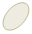 أمل الغامدي - رؤى القفيدي - هيا الدوسري
طريقة single line streak:
يتم تلقيح الأكتينوميسيتات على هيئة خط 
على بيئة كازين النشا وتحضينها لمدة 4 أيام عند درجة حرارة 28 ْم لإعطائها فرصة لإنتاج المضادات الحيوية.
بعد فترة التحضين يتم تلقيح الطبق بشكل عمودي مع الأكتينوميسيتات وتحضن لمدة 24 ساعة عند درجة حرارة 37 ْم.
أمل الغامدي - رؤى القفيدي - هيا الدوسري
تختلف أنواع المضادات الحيوية (مثال)
أمل الغامدي - رؤى القفيدي - هيا الدوسري
شكراً لحسن الاستماع